A Simple Method for Correcting Facet Orientations in Polygon Meshes Based on Ray Casting
JCGT paper presentation at I3D 2015
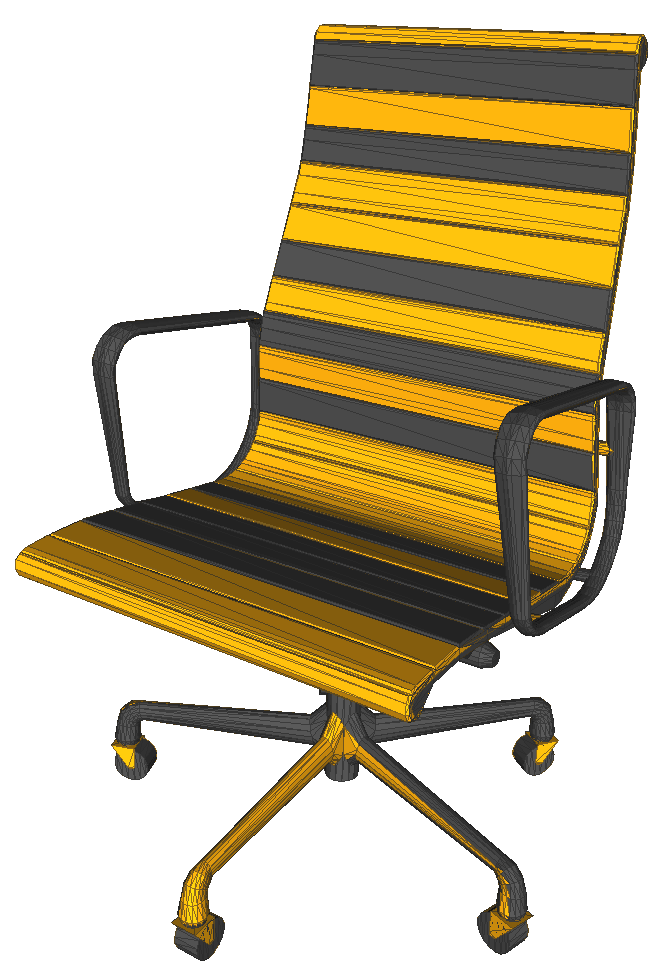 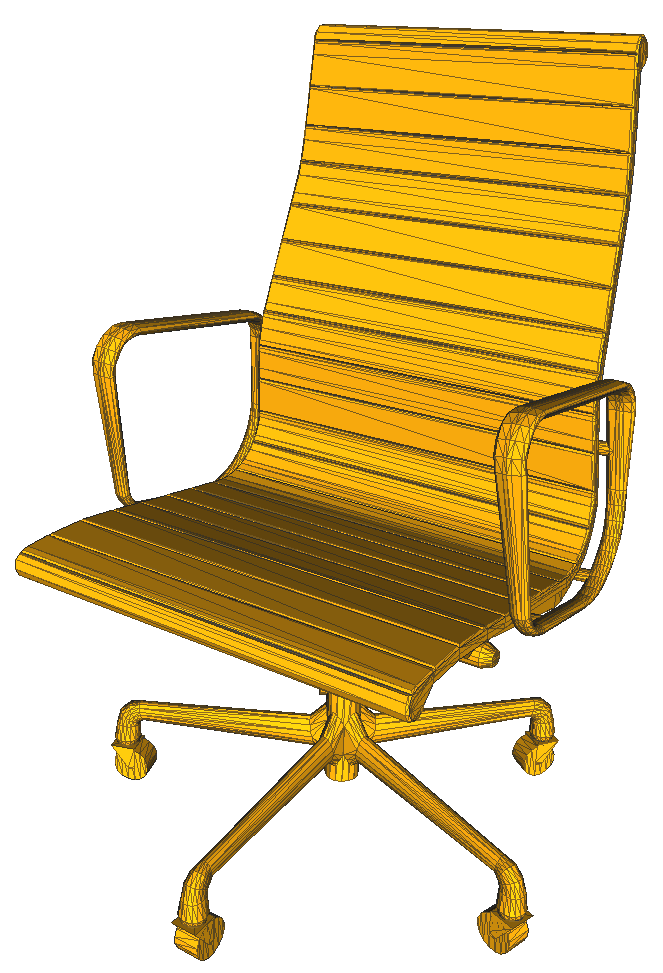 Kenshi Takayama
Alec Jacobson
Ladislav Kavan
Olga Sorkine-Hornung
ETH Zurich / National Institute of Informatics
Columbia University
University of Pennsylvania
ETH Zurich
28 February 2015
Goal: automatically correct facet orientations in polygon meshes
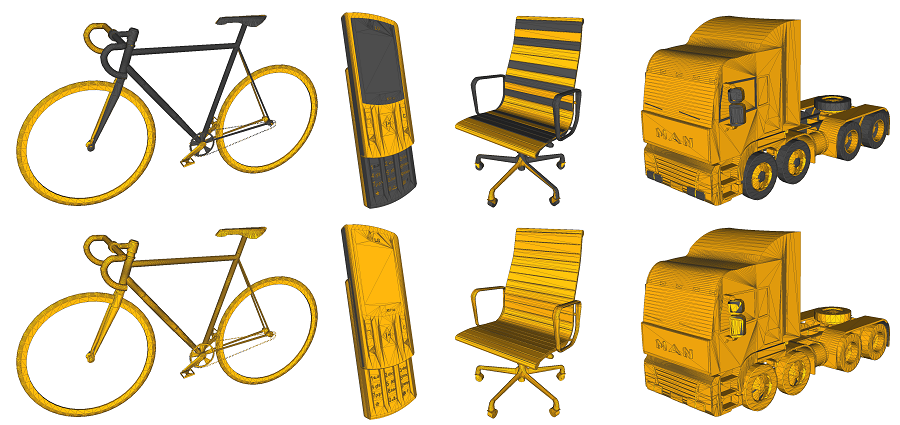 before
after
Kenshi Takayama (takayama@nii.ac.jp)
2
Consistent orientations needed for:
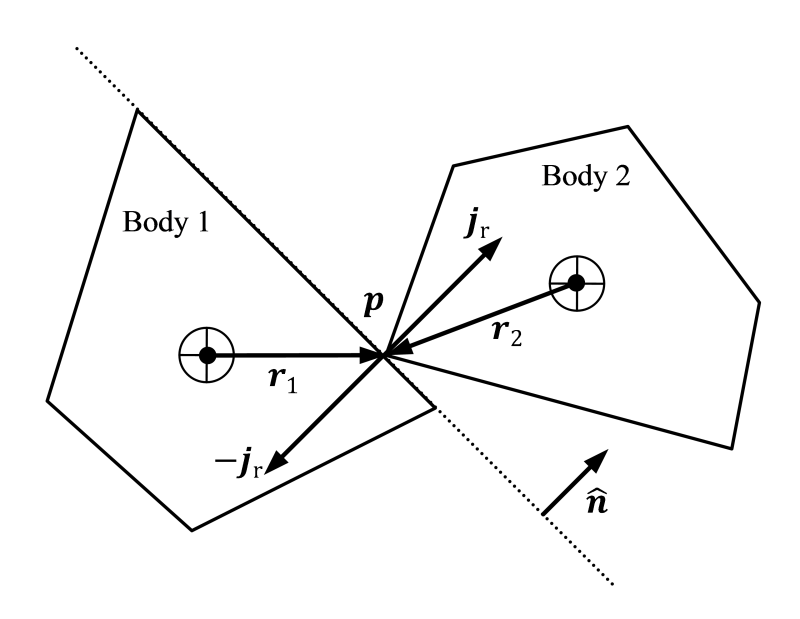 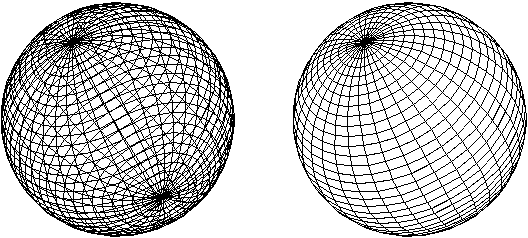 back-face culling
collision response
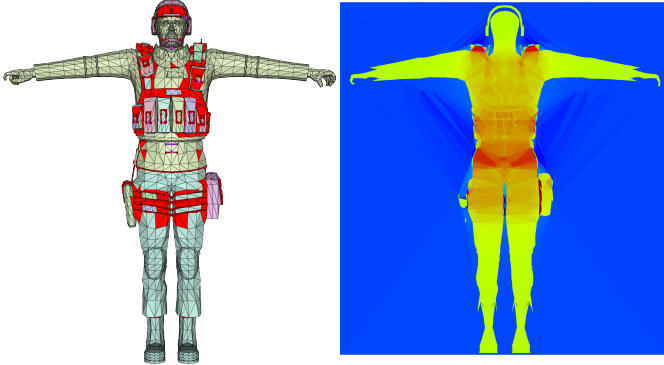 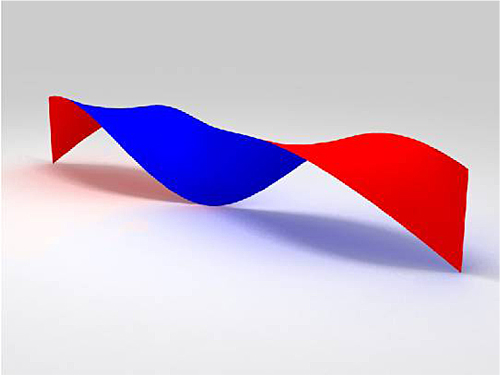 two-sided material
inside-outside segmentation
[Jacobson13]
Kenshi Takayama (takayama@nii.ac.jp)
3
Inconsistent orientations still not uncommon
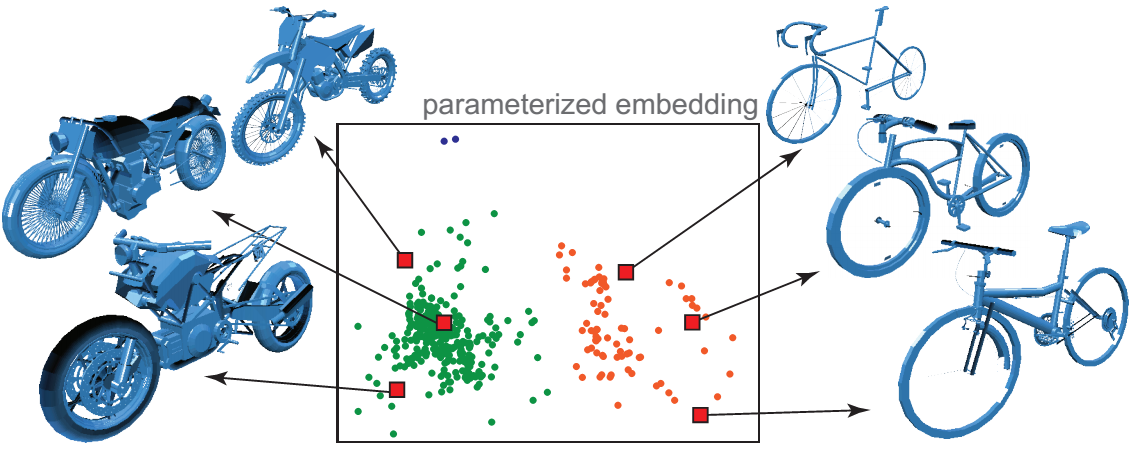 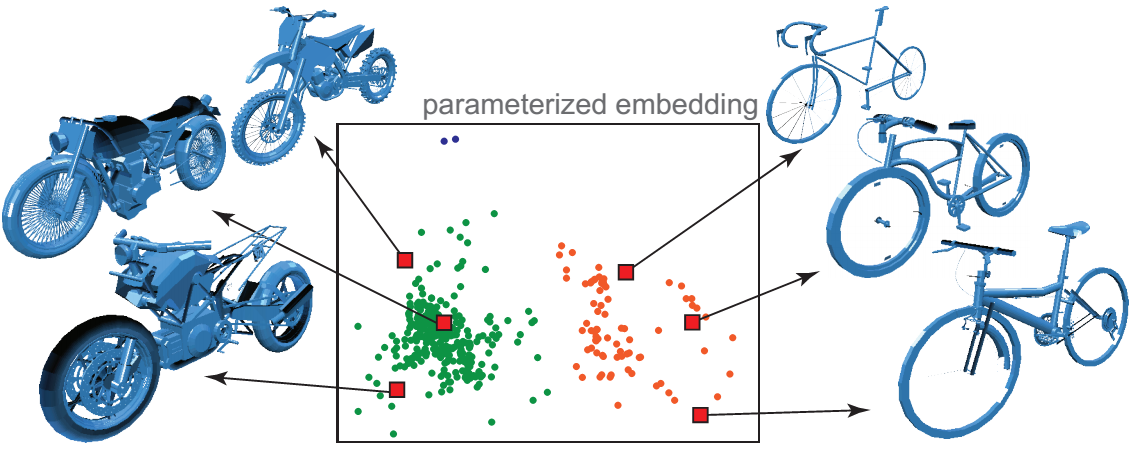 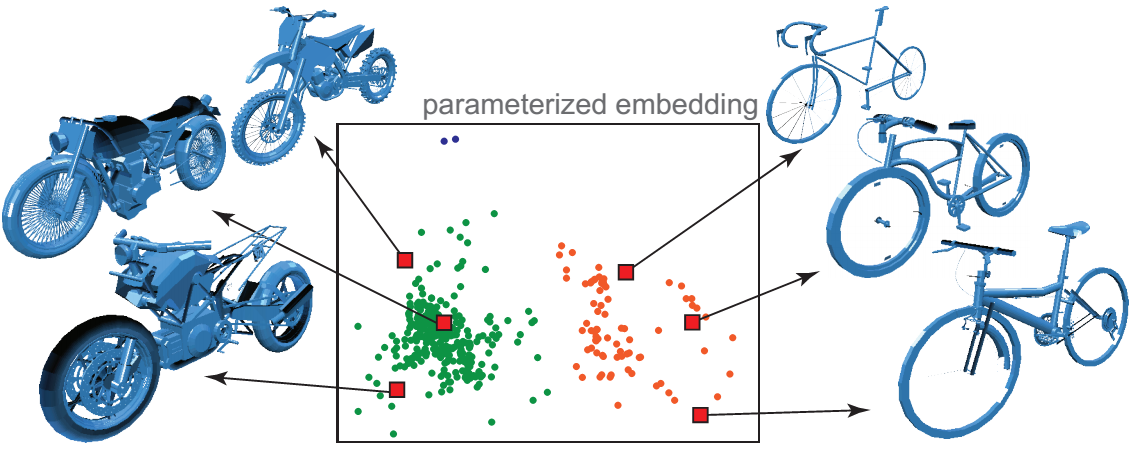 Teaser of EG14 paper
ShapeSynth [Averkiou 2014] 
using Google 3D Warehouse
Caused by:
Orientation-unaware modeling tools (e.g. Google SketchUp)
Compositing meshes from different sources
Practical correction tool not readily available
(apart from those based on manifoldness)
Kenshi Takayama (takayama@nii.ac.jp)
4
Previous work
Kenshi Takayama (takayama@nii.ac.jp)
5
Solidity-based method [Murali97]
Scalar field f(p) indicating solidity at point p ∈ ℝ3
f(p) > 0  p is inside the solid
f(p) < 0  p is outside the solid

Sought as harmonic with boundary conditions:
f(p) = −1 for p → ∞
f(pfront) = −f(pback) for points on facets

Orient each facet based onintegration of f(p) over it
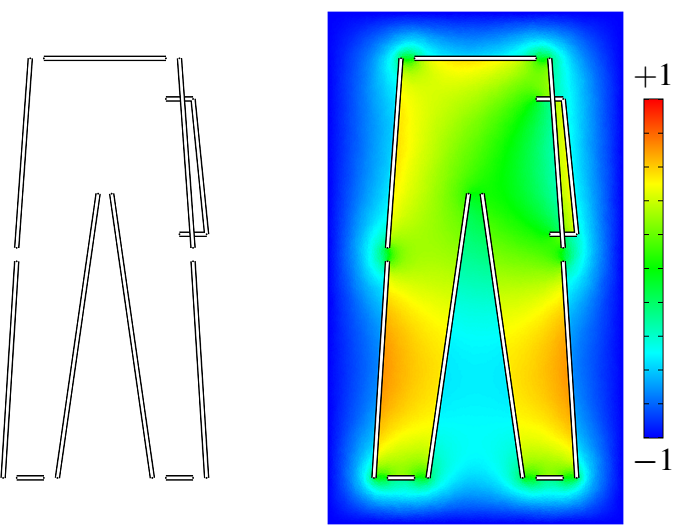 pfront
pback
Kenshi Takayama (takayama@nii.ac.jp)
6
Solidity-based method [Murali97]
inside-out!
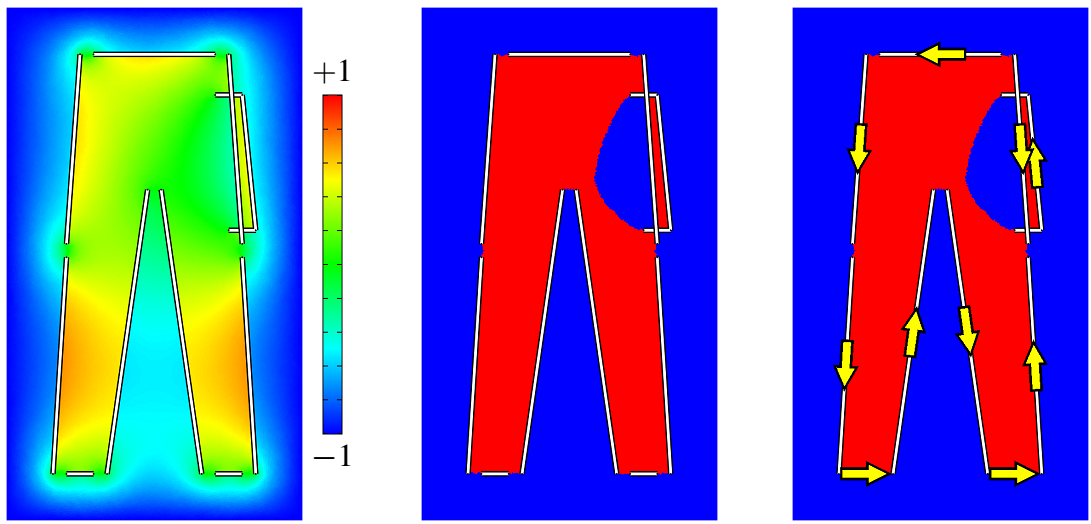 Assumes each facet to be boundary between inside & outside


Doesn’t work when facets overlap

Becomes unreliable at self-intersections & open boundaries
f(p) vanishes
binary coloring
resulting orientations
Kenshi Takayama (takayama@nii.ac.jp)
7
Visibility-based methods [Borodin04; Zhou08]
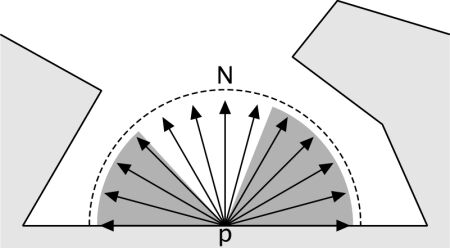 Step 1: visibility sampling

Step 2:
(Borodin04) greedy propagation
(Zhou08) labeling by graphcut

Step 2 complicated, hard to reproduce 

Our claim:  Step 1 suffices, Step 2 unnecessary!
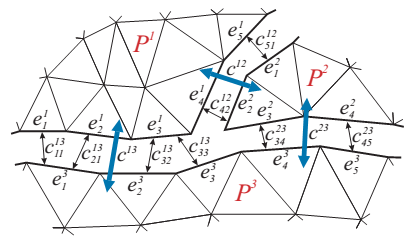 [Borodin 2004]
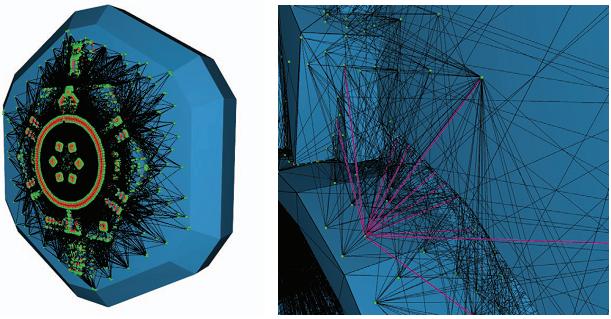 [Zhou 2008]
Kenshi Takayama (takayama@nii.ac.jp)
8
Algorithm
Kenshi Takayama (takayama@nii.ac.jp)
9
Visibility sampling by ray casting
(basic idea)Front side is more visible from outside
+1
+1
+1
+1
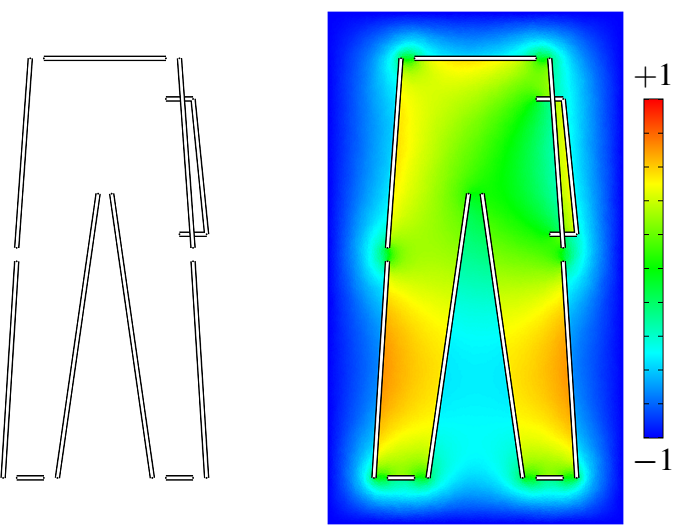 +1
front
back
+1
counter
+1
+1
+1
+1
Kenshi Takayama (takayama@nii.ac.jp)
10
Heuristic to handle interior facets
(basic idea)Front side has more “free” space
1.3
1.2
1.2
front
0.2
0.5
back
1.5
0.3
0.5
accumulated
distance
1.1
0.8
1.0
1.2
Kenshi Takayama (takayama@nii.ac.jp)
11
Failure mode of the heuristic
front
back
accumulated
distance
Kenshi Takayama (takayama@nii.ac.jp)
12
Failure mode of the heuristic
Kenshi Takayama (takayama@nii.ac.jp)
13
Ray intersection parity sampling
1 mod 2
 +1
1 mod 2
 +1
2 mod 2
 +0
1 mod 2
 +1
back
front
counter
3 mod 2
 +1
1 mod 2
 +1
2 mod 2
 +0
4 mod 2
 +0
Kenshi Takayama (takayama@nii.ac.jp)
14
Ray intersection parity sampling
Essentially the same effect as [Murali97]

Assumes each facet to be boundary between inside & outside
Kenshi Takayama (takayama@nii.ac.jp)
15
Challenging case:When overlaps and cavities coexist
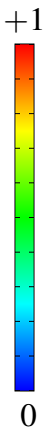 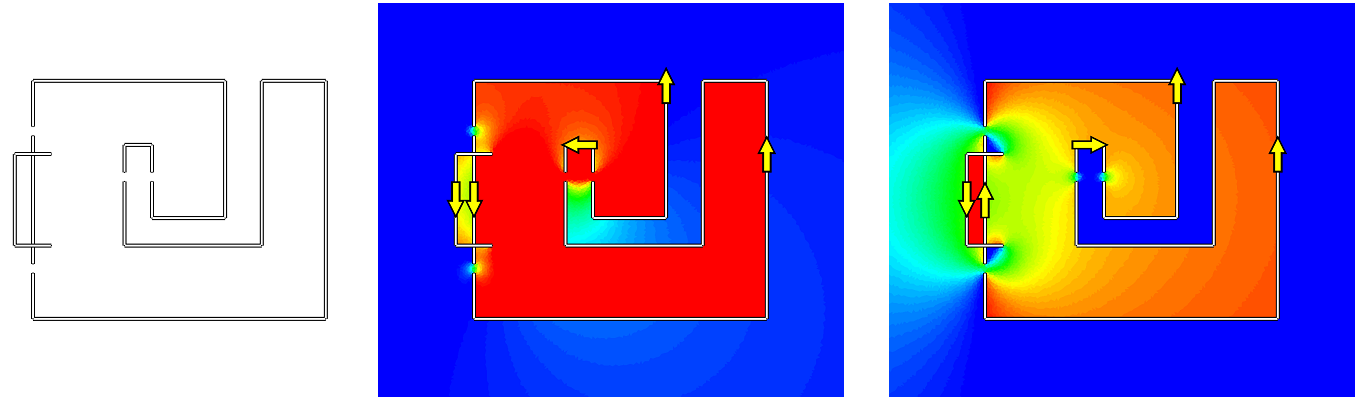 facets
with visibility
with parity
generalized winding number [Jacobson13]
Never found during our evaluation, mostly of theoretical interest
Parity-based method never used
Kenshi Takayama (takayama@nii.ac.jp)
16
Evaluation
Kenshi Takayama (takayama@nii.ac.jp)
17
Dataset
SHREC (SHape REtrieval Contest) 2010 [Vanamali10]
http://www.itl.nist.gov/iad/vug/sharp/contest/2010/Generic3DWarehouse/data.html
3168 meshes from Google 3D Warehouse
Most meshes far from being clean and watertight
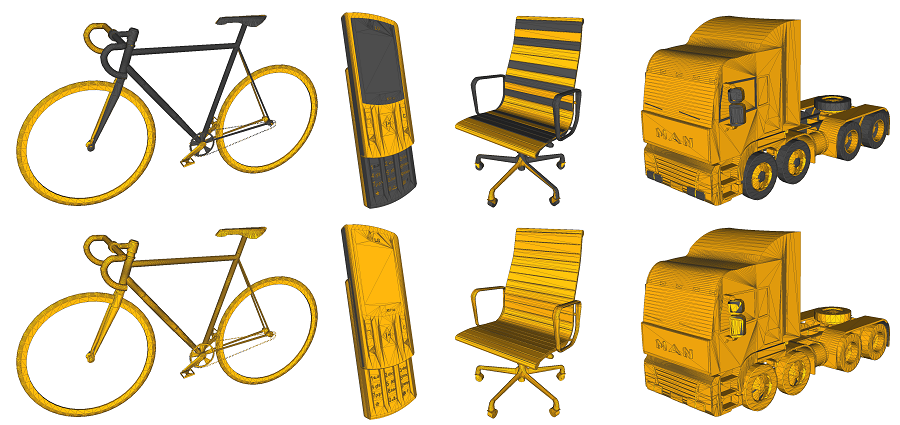 Kenshi Takayama (takayama@nii.ac.jp)
18
Backfacingness measure
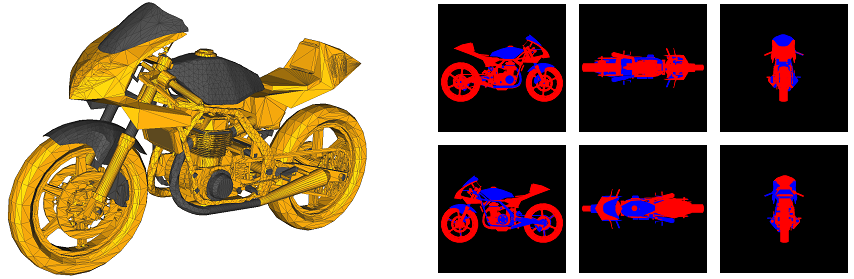 #∎pixels
= 0.28
#∎pixels + #∎pixels
Irrelevant if mesh contains:





Cannot define “ground truth”
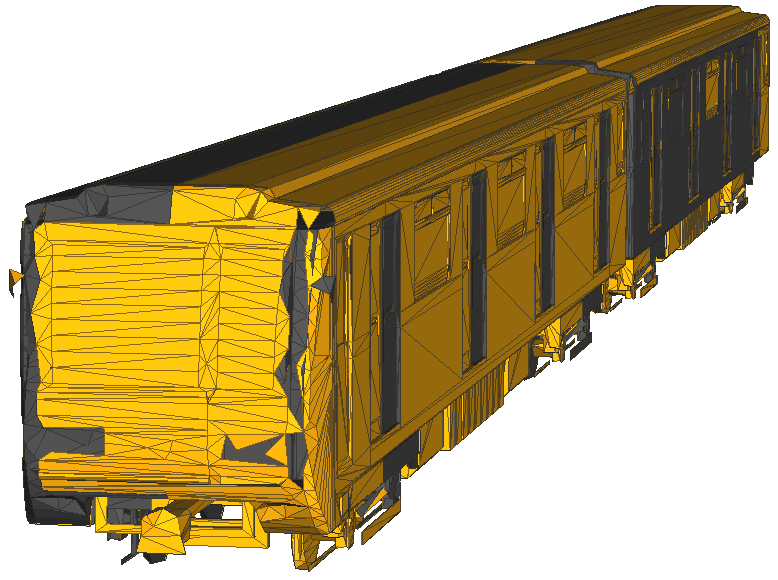 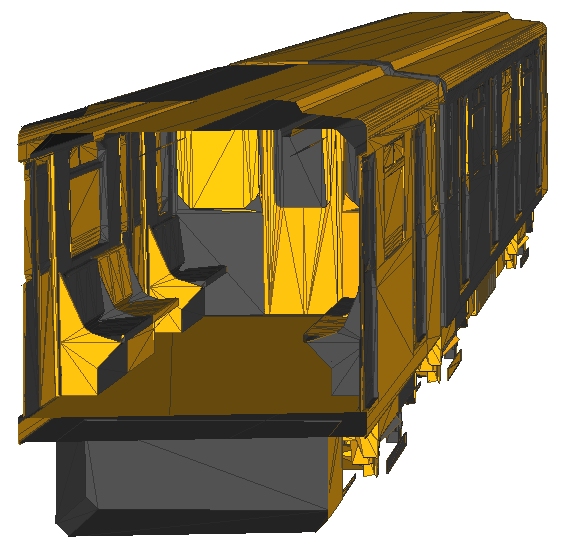 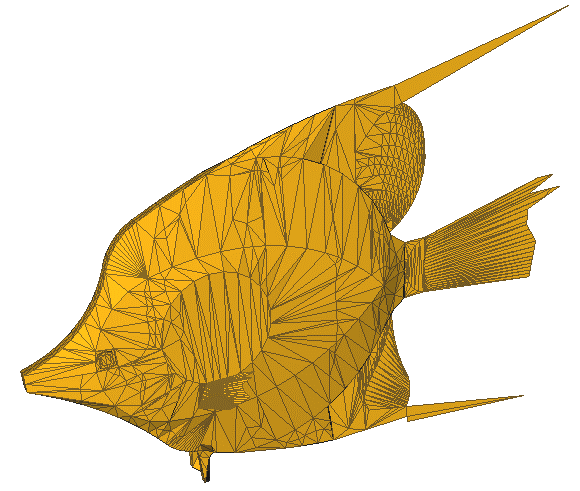 Single-faceted geometry 
representing thin parts
Interior facets representing internal structures
Kenshi Takayama (takayama@nii.ac.jp)
19
Option: patch-wise vs. facet-wise
Patch: set of facets connected by manifold edges

Weird mesh connectivity might result in weird patches


Facet-wise decision can be sometimes problematic
manifold
non-manifold
same patch!
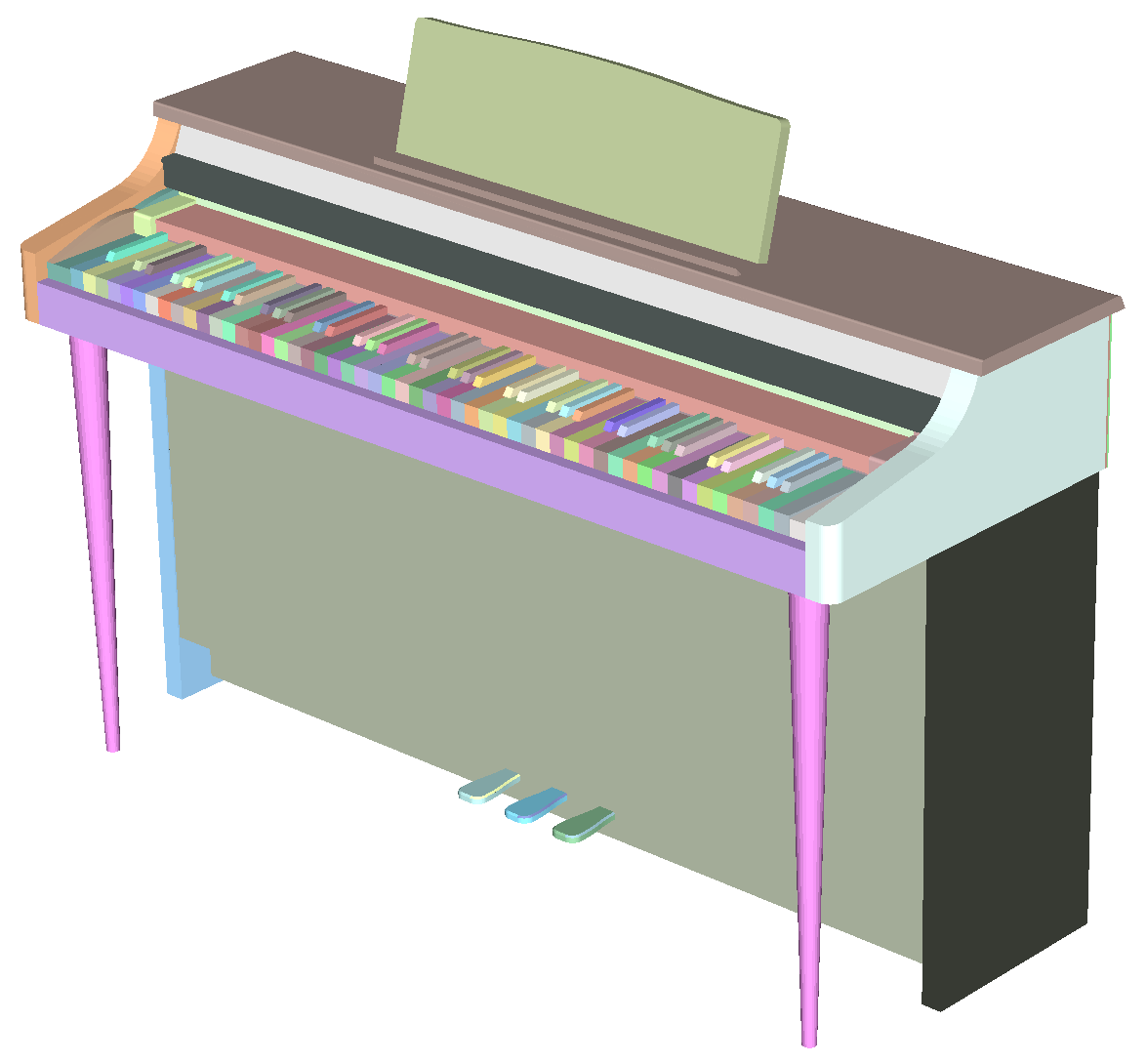 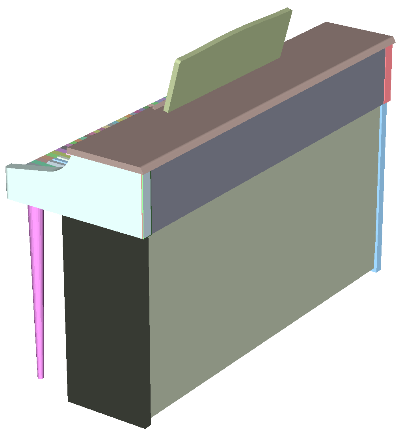 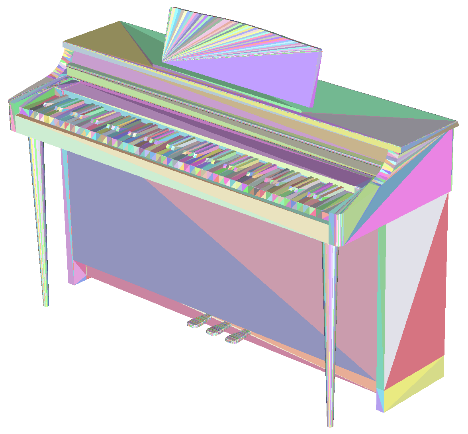 same patch!
patch-wise
facet-wise
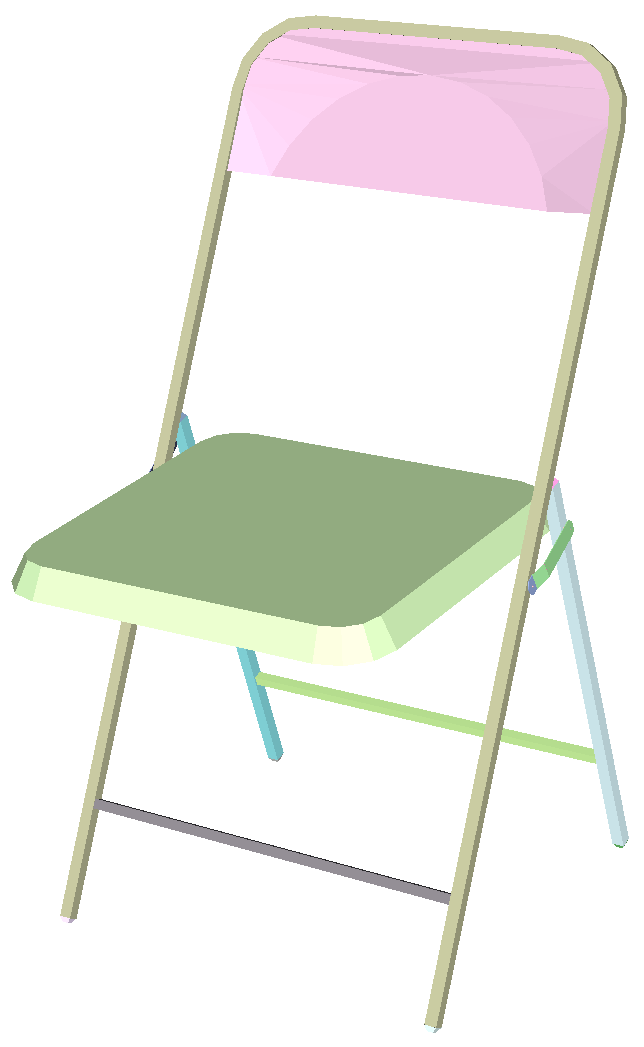 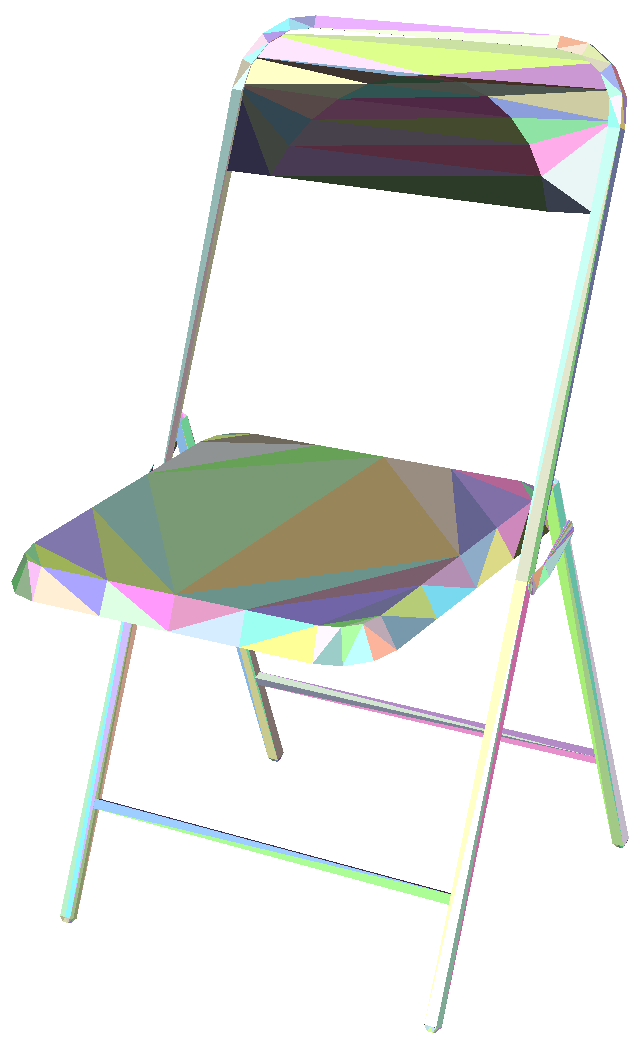 Kenshi Takayama (takayama@nii.ac.jp)
20
Results
0.63  0.088
0.56  0.0009
0.55  0.0073
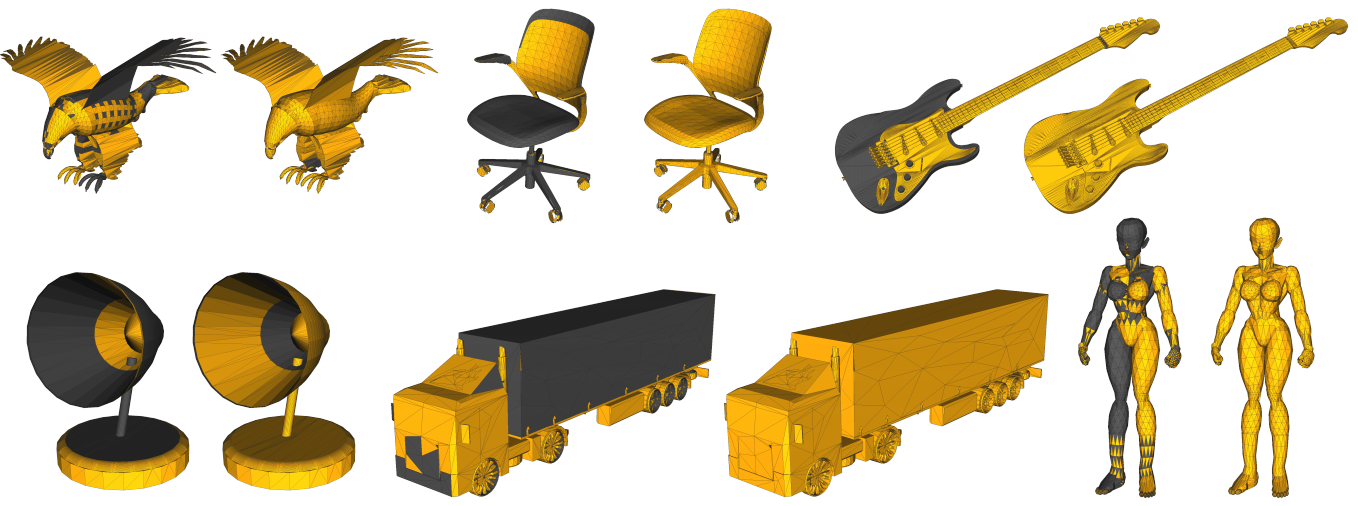 0.59  0.027
0.57  0.005
0.53  0.0003
On average: 0.19 (±0.26)  0.0026 (±0.0063)
Kenshi Takayama (takayama@nii.ac.jp)
21
Larger backfacingness remaining
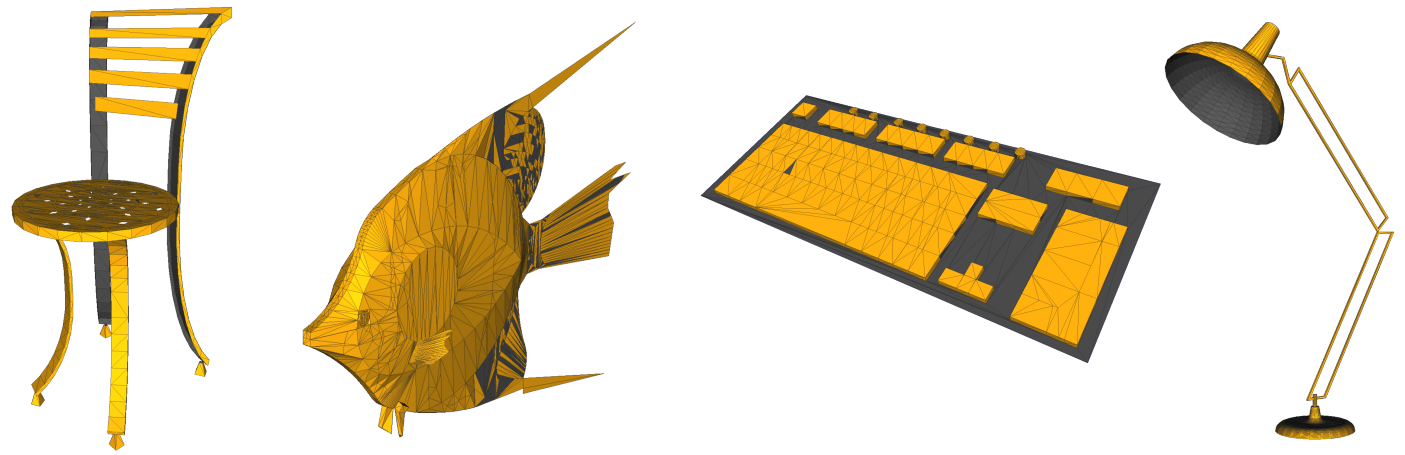 0.37
0.15
0.48
0.25
All belong to single-faceted geometries
Kenshi Takayama (takayama@nii.ac.jp)
22
Meshes with interior objects
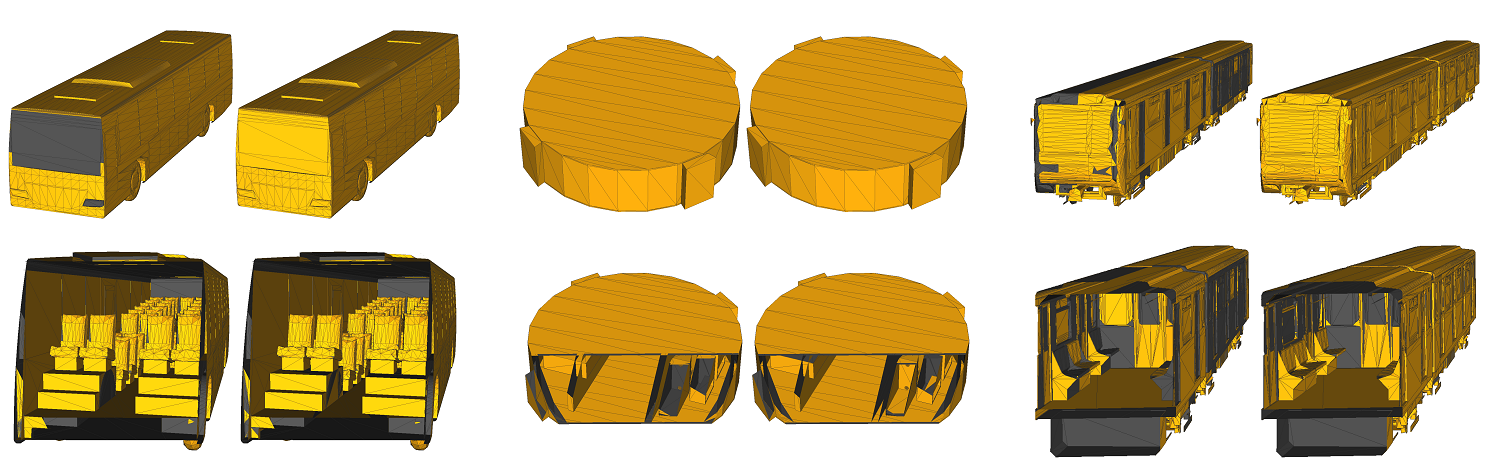 Kenshi Takayama (takayama@nii.ac.jp)
23
Thank you!
Demo executable and C++ code available at:http://jcgt.org/published/0003/04/02/

Acknowledgements:
Advice and feedback
Peter Kaufmann, Wenzel Jakob, Nobuyuki Umetani, Melina Skouras, Ilya Baran, Ryan Schmidt
Funding and gift
ERC grant iModel (StG-2012-306877), SNF award 200021_137879, NSF grant IIS-1350330, Adobe Research
Fellowships
Kenshi Takayama: JSPS Postdoctoral Fellowships for Research Abroad
Alec Jacobson: Intel Doctoral Fellowship
Kenshi Takayama (takayama@nii.ac.jp)
24